CHỦ ĐỀ 10
CÁC SỐ TRONG PHẠM VI 1000
BÀI 51:
SỐ CÓ BA CHỮ SỐ
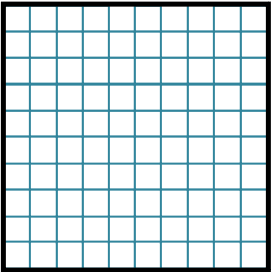 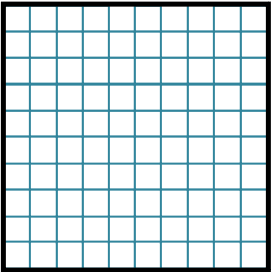 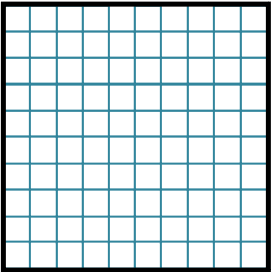 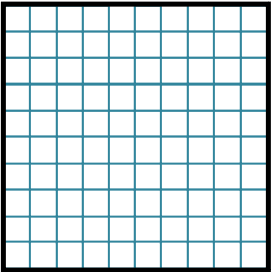 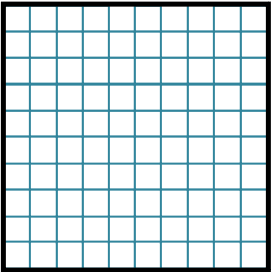 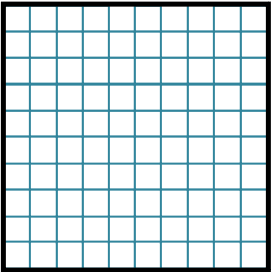 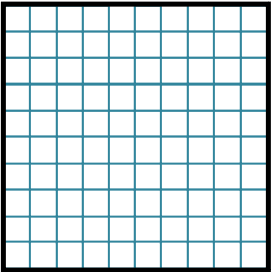 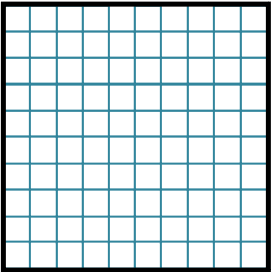 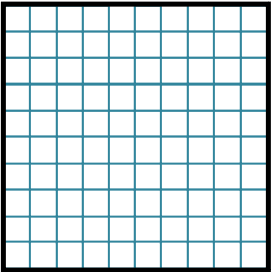 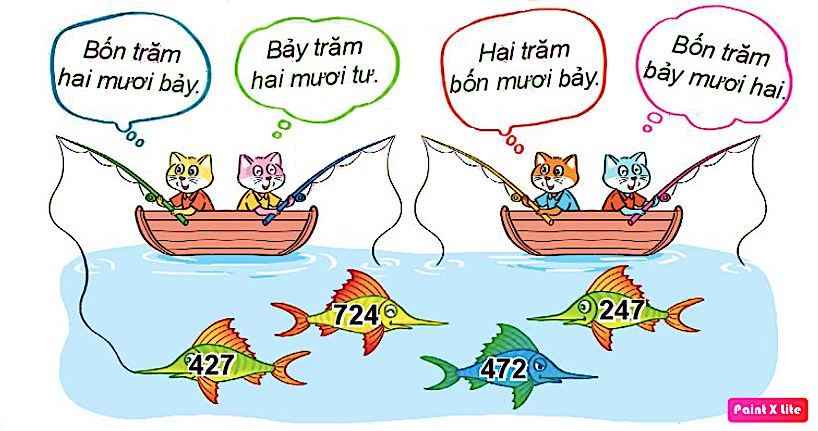 1
Tìm cá cho mèo.
a)
2
Đếm rồi so sánh các số tròn chục.
108
111
?
?
105
230
106
231
110
235
112
113
238
107
109
234
236
b)
?
?
?
237
232
233
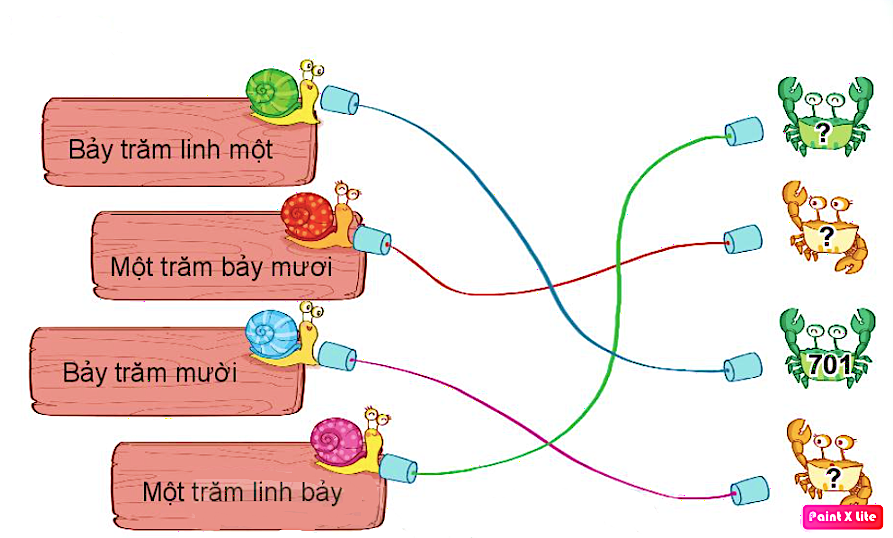 3
Số ?
107
170
710
4
Viết, đọc số biết số đó gồm:
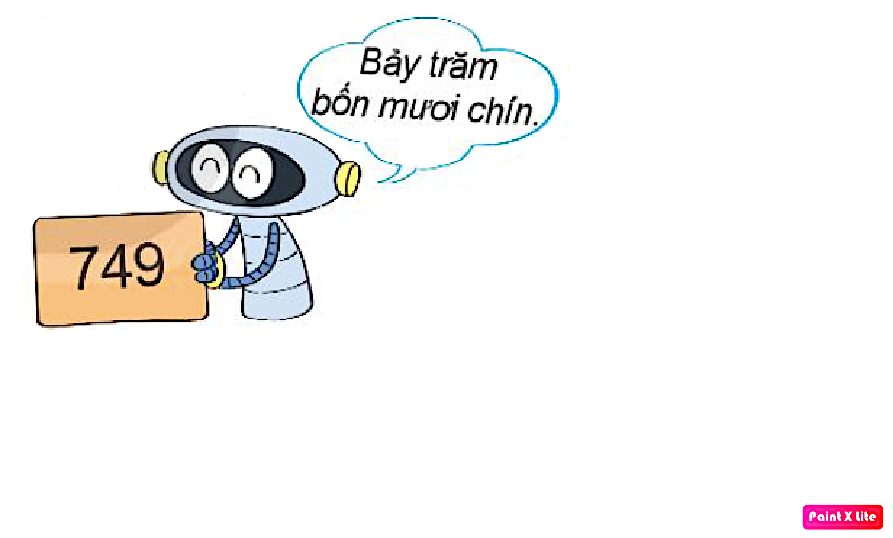 Số ?
1
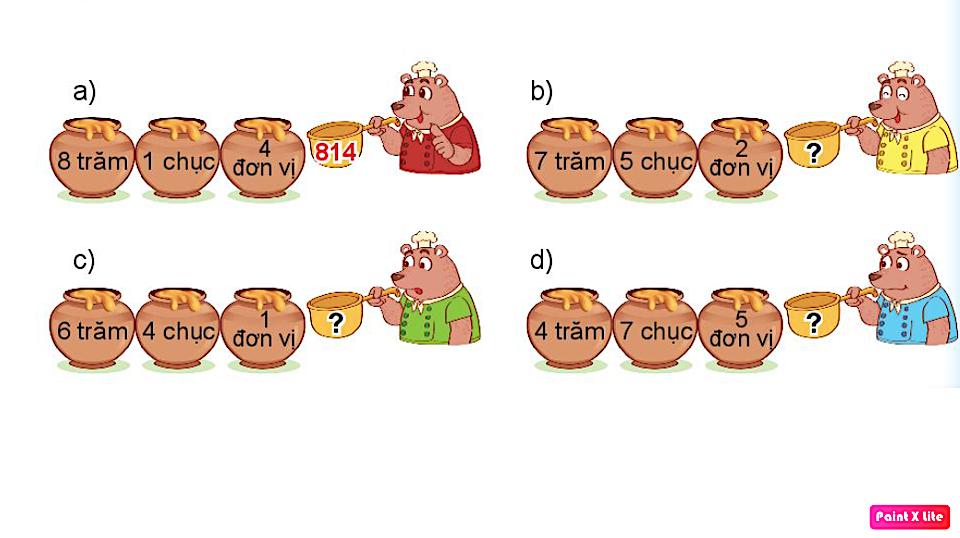 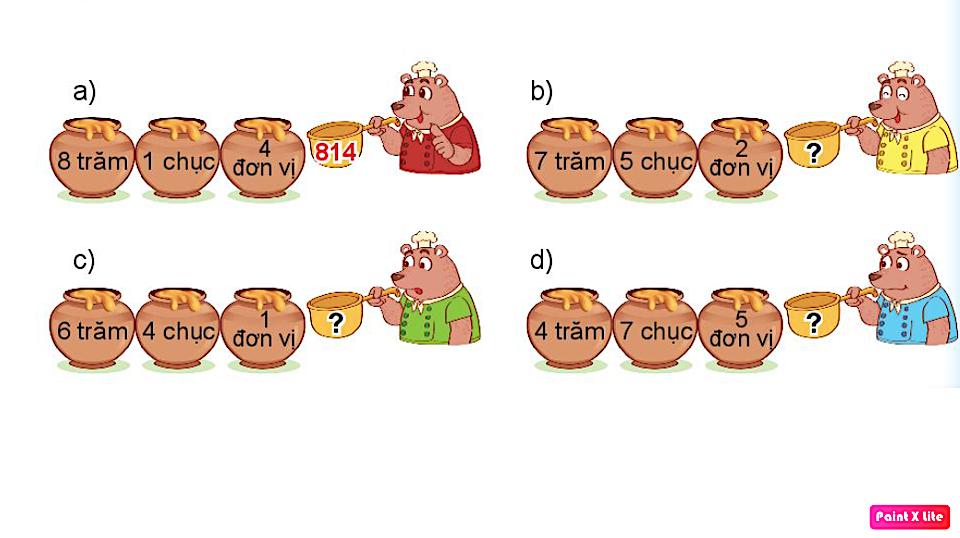 752
641
475
Mỗi chú ong đến từ tổ nào?
2
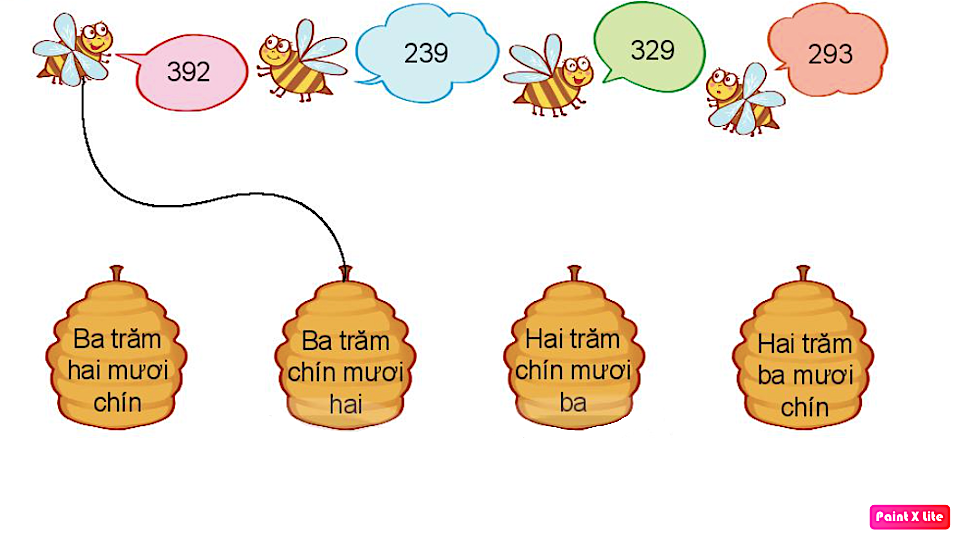 Mỗi thanh gỗ được sơn bởi màu ở thùng ghi cách đọc số trên thanh gỗ. Hỏi mỗi thanh gỗ được sơn màu gì?
3
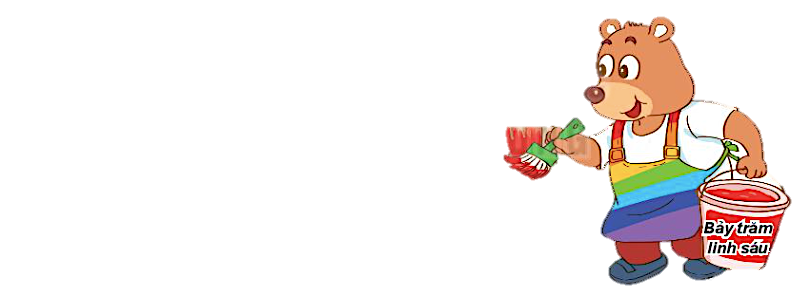 706
652
512
125
234
342
423
Bảy trăm 
linh sáu
Bảy trăm 
linh sáu
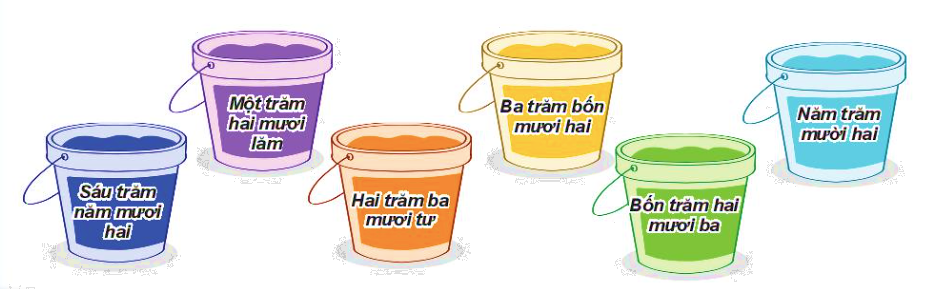 a) Số liền trước của 300 là số nào?
4
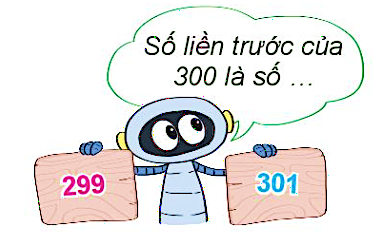  Số liền trước của 300 là: 299
b) Số liền trước, liền sau của 999 là số nào?
4
998
1000
999
 Số liền trước của 999 là: 998
 Số liền sau của 999 là: 1000
Tìm đường đưa chú chuột đến miếng pho mát, bằng cách đi theo các chỉ dẫn cho trong mỗi ô mà chuột đi qua.
1
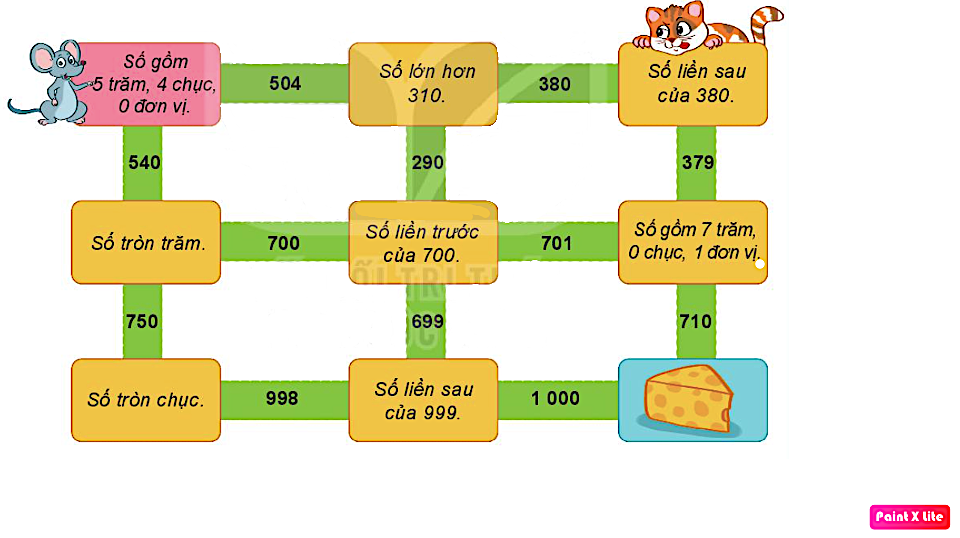 Số gồm 7 trăm, 0 chục, 1 đơn vị
Số liền trước 
của 700
Số liền sau
của 900
Số lớn hơn 310
Số tròn trăm
Số tròn chục
Số ?
2
4
8
0
5
4
1
9
0
7
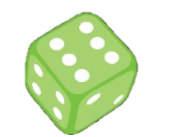 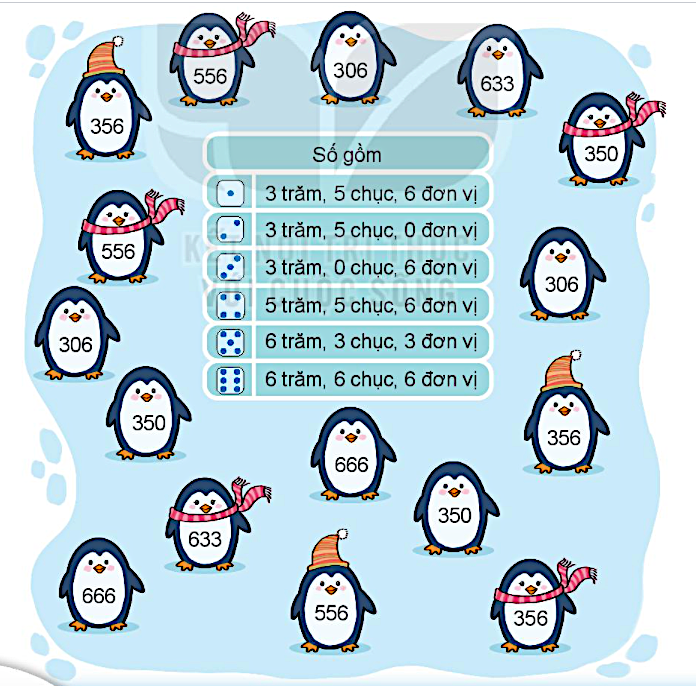 BỮA TIỆC 
CỦA CHIM CÁNH CỤT
Chuẩn bị: 1 xúc xắc, 5 quân cờ.
Cách chơi:
Chơi theo nhóm.
Khi đến lượt, người chơi gieo xúc xắc và đọc số chấm ở mặt trên. Tìm số thích hợp vơi mặt xúc xắc ở trong bảng (ví dụ số thích hợp với mặt            với là 356). Đặt một quân cờ vào con chim cánh cụt ghi số vừa tìm được.
Trò chơi kết thúc khi đặt được hết 5 quân cờ.